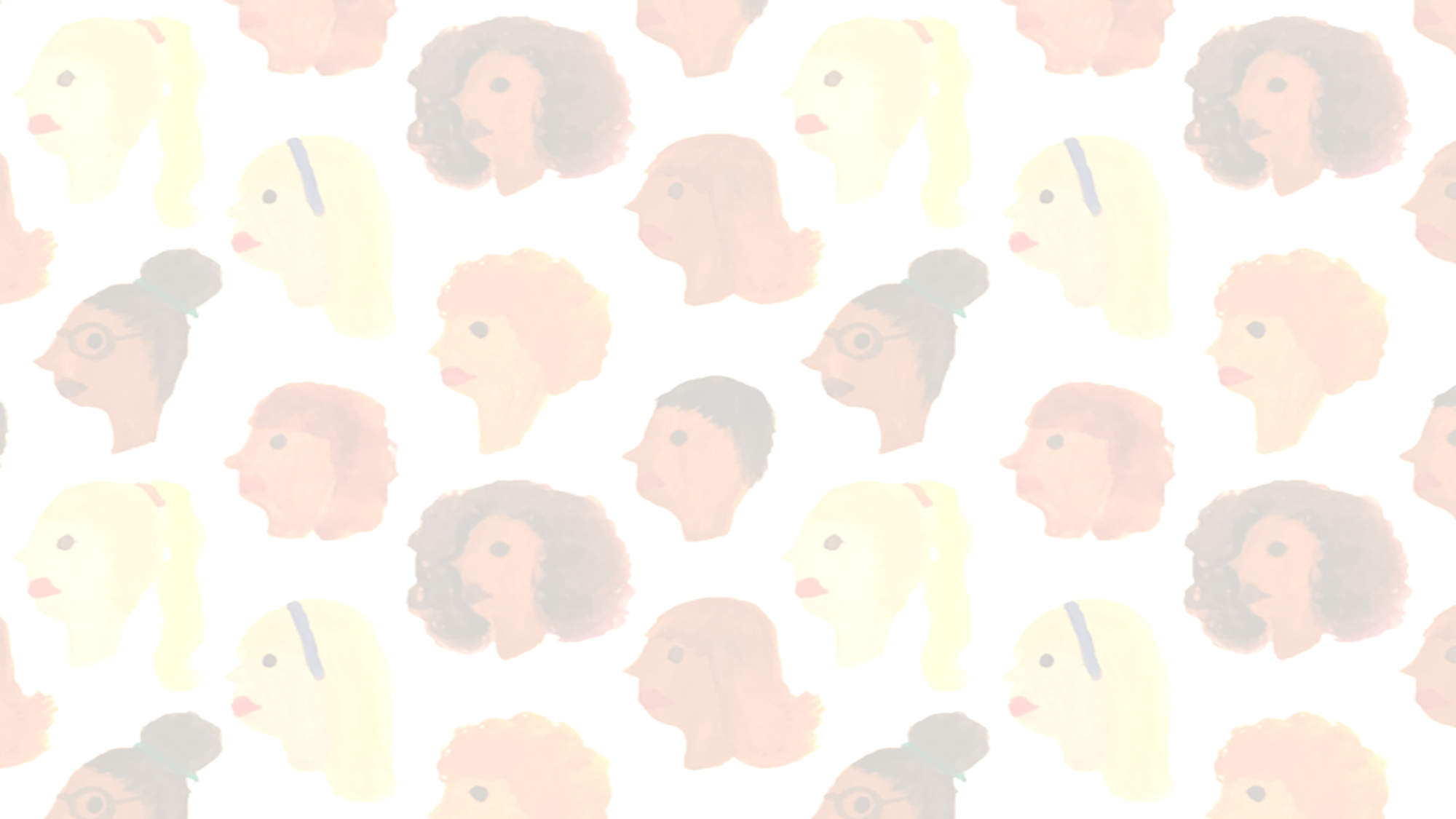 Springfield College
AmeriCorps 2018–2019
Member Meeting 
March 2019
  (This will be available in the Resources Section on the OnCorps Portal)
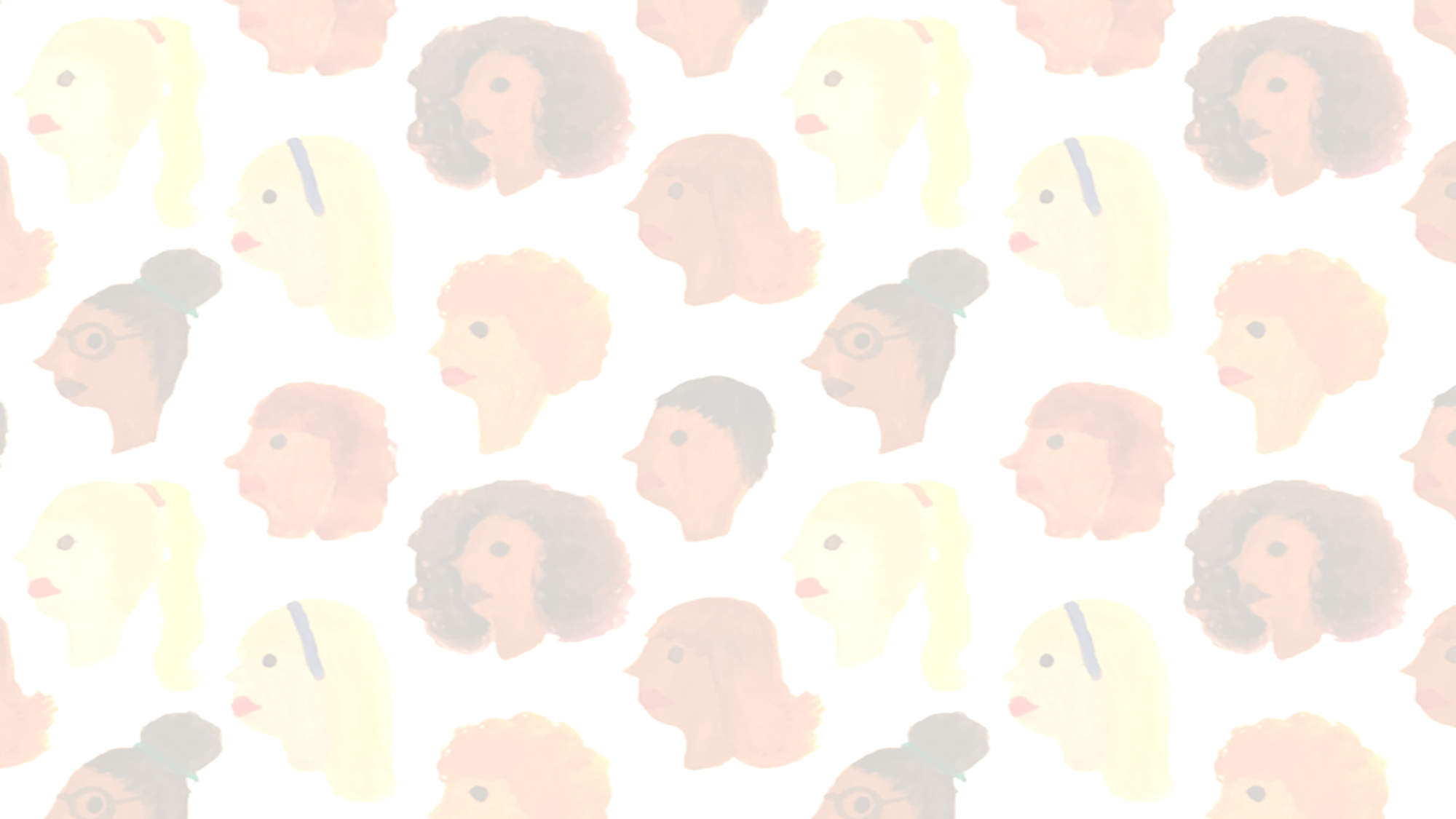 Agenda
Sign In
How are you feeling today?
Updates:
Volunteer Opportunities
2019-2020 Program Year 

AmeriCorps Week
MA Conference on Volunteerism
Group Activity
Questions
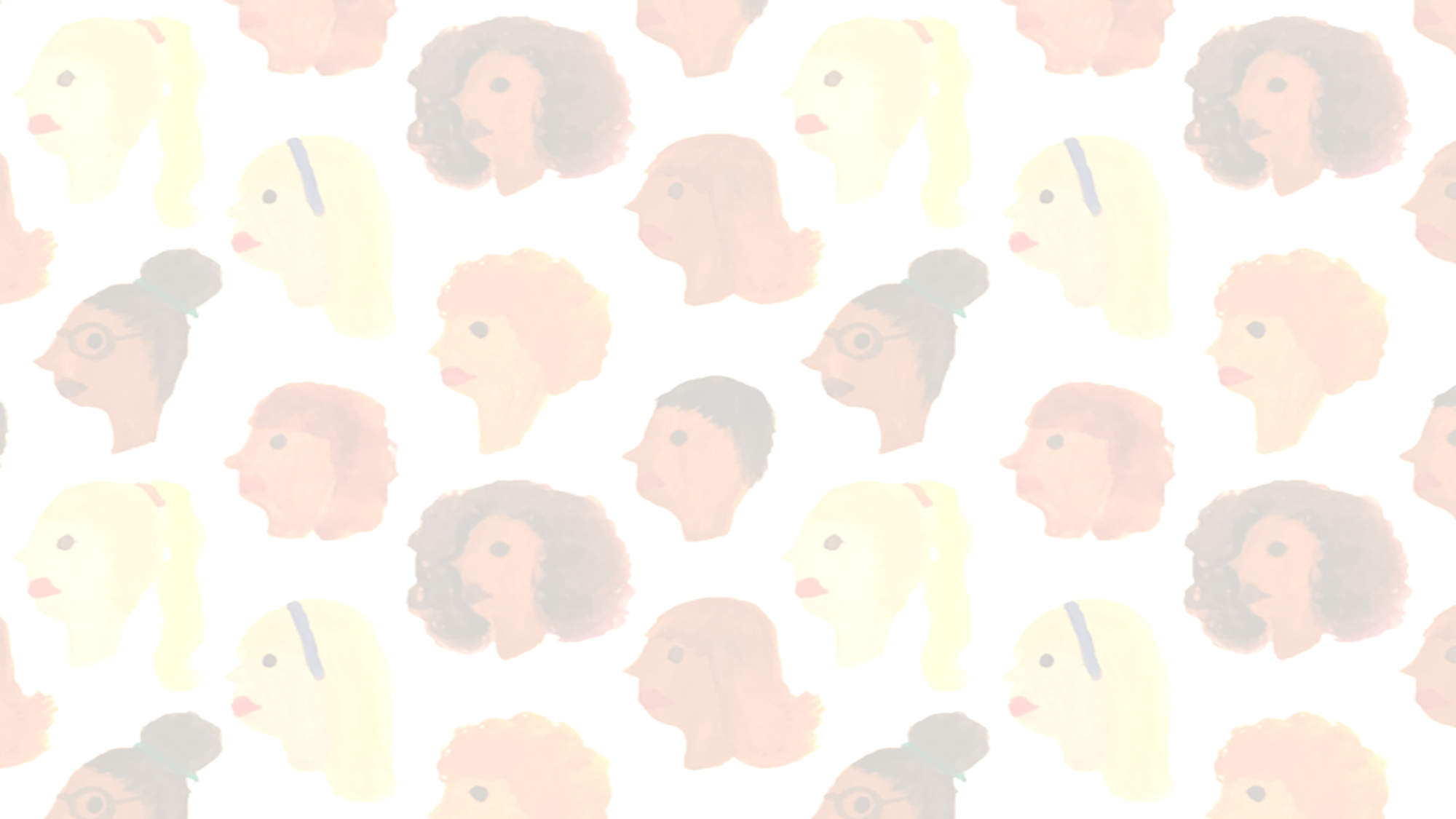 Member Updates
Volunteer Opportunities 
AmeriCorps Info Session. March 11th from 11AM to 12:30PM. 
Graduate Accepted Student Open House - AmeriCorps Table. March 31st from 11:00AM to 1:00PM. 
AmeriCorps Info Session. April 3rd from 3PM to 4:30PM
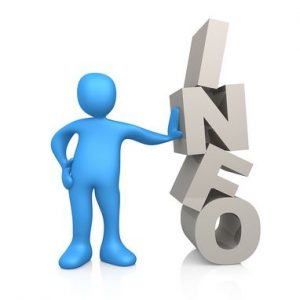 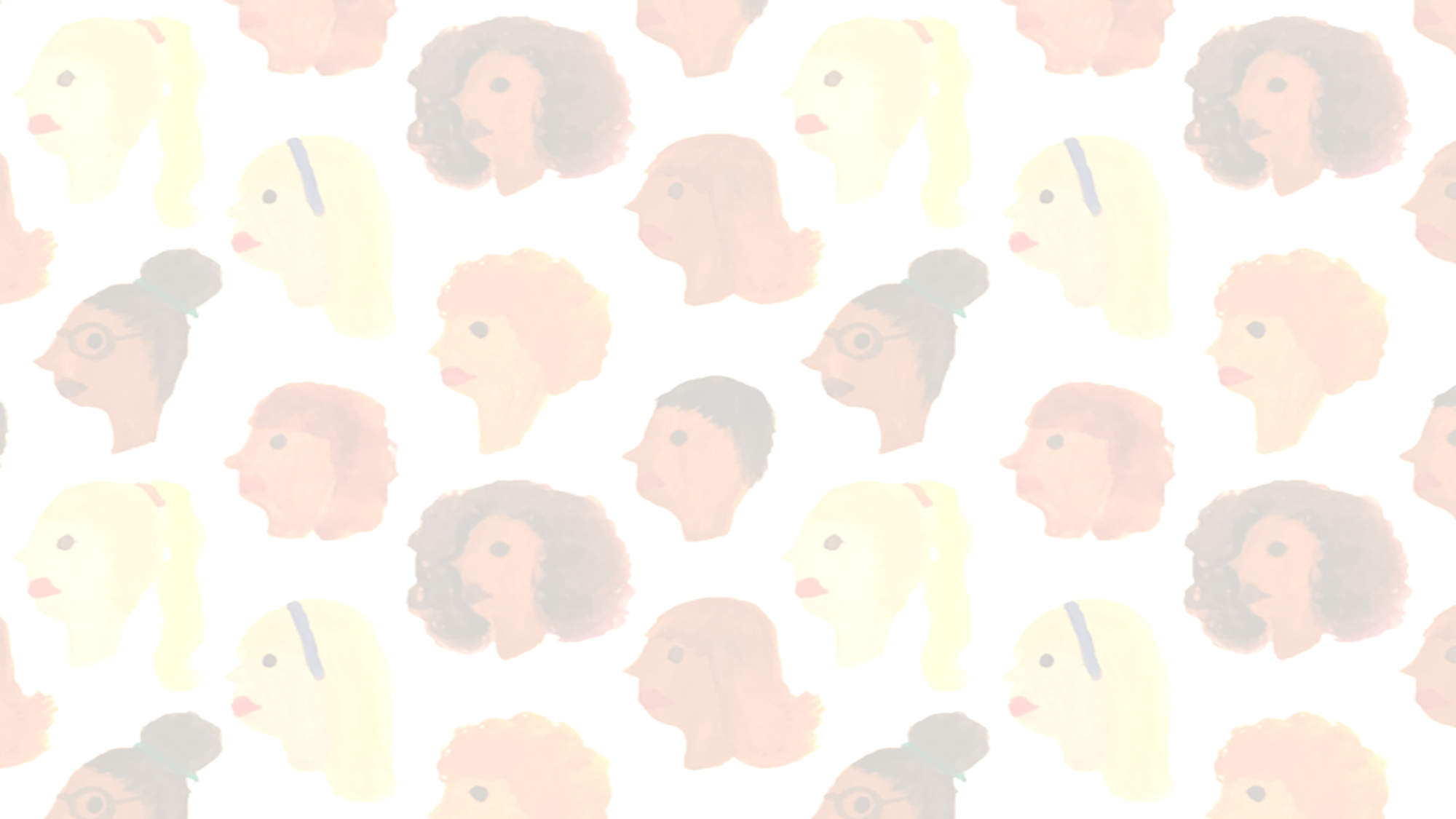 Member Updates
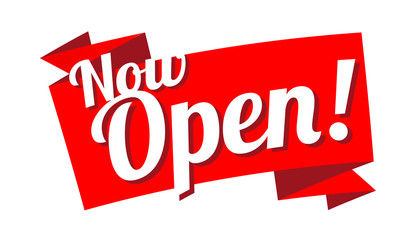 2019-2020 Program Application 
NOW OPEN! https://springfield.edu/americorps 
Please sign up if you will be applying to the next 
     program year
Leadership opportunities are available to returning members
Share!
Please share our website and info with anyone you know who is interested in learning more about the upcoming 2019-2020 year
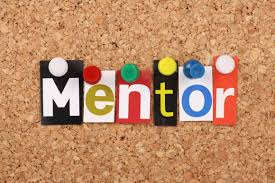 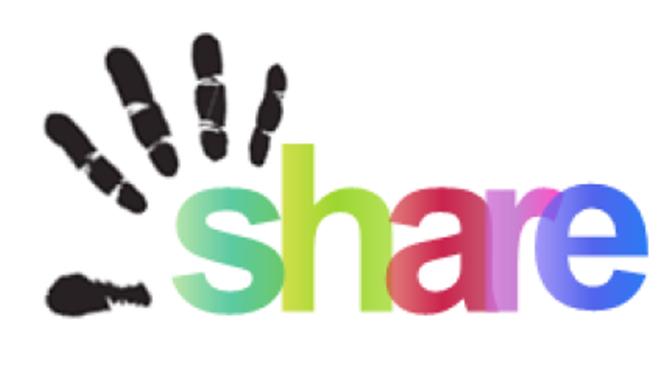 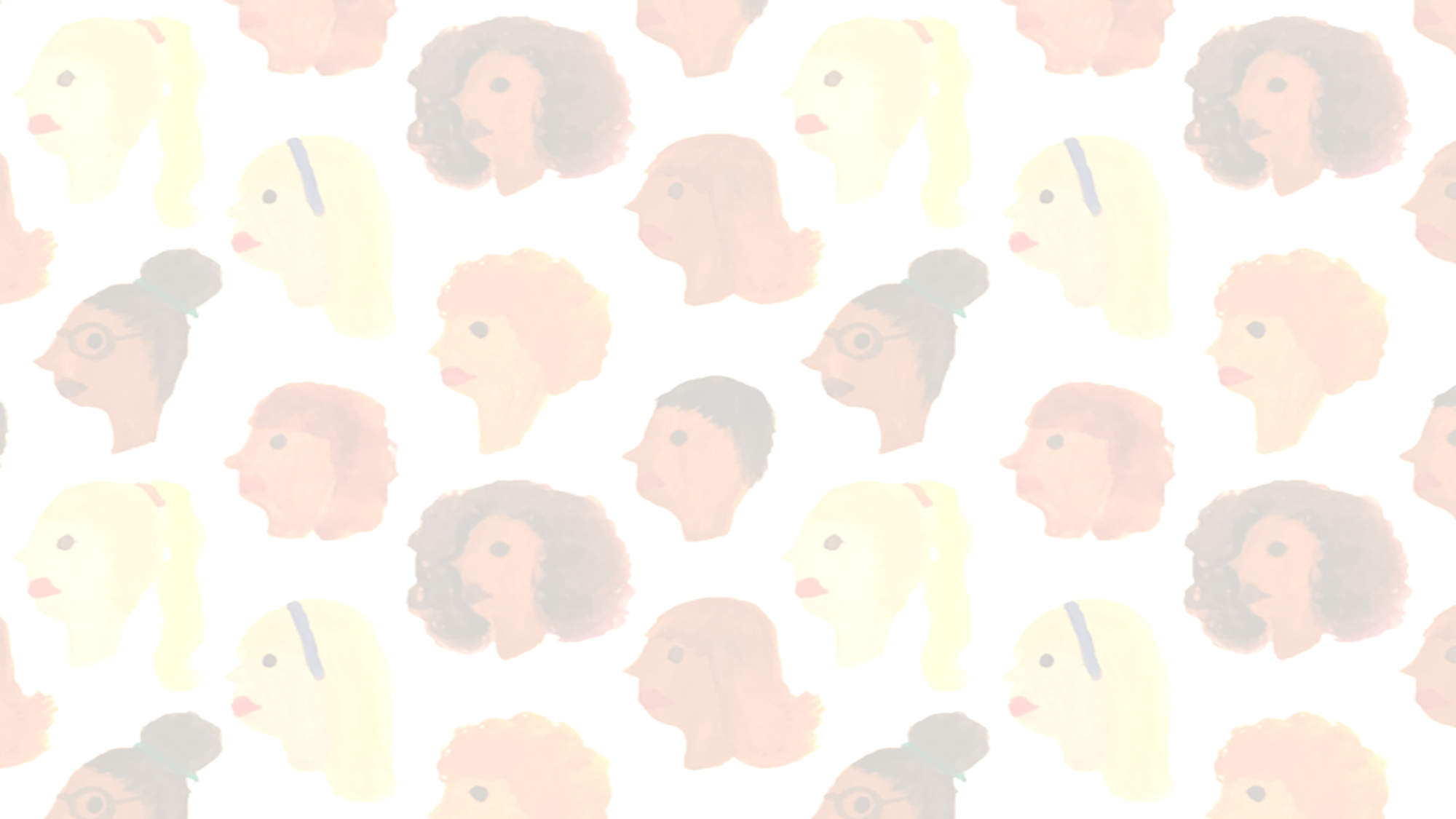 AmeriCorps Week
What: AmeriCorps Week 2019 is a celebration of all things AmeriCorps – from the programs and organizations that make this national service initiative possible in thousands of locations, to the members who have pledged to “Get Things Done” since the program’s inception in 1994.
When: March 10-16
Please share our posts on social media
#MadeInAmeriCorps @AmeriCorps Week
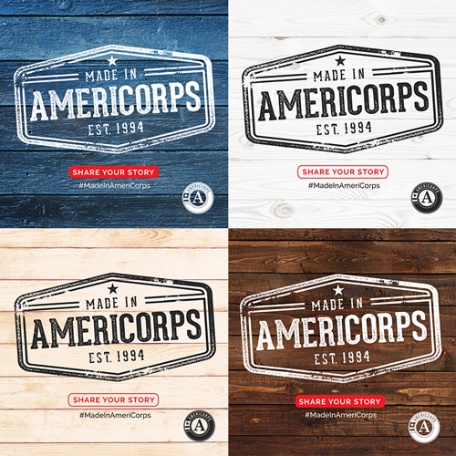 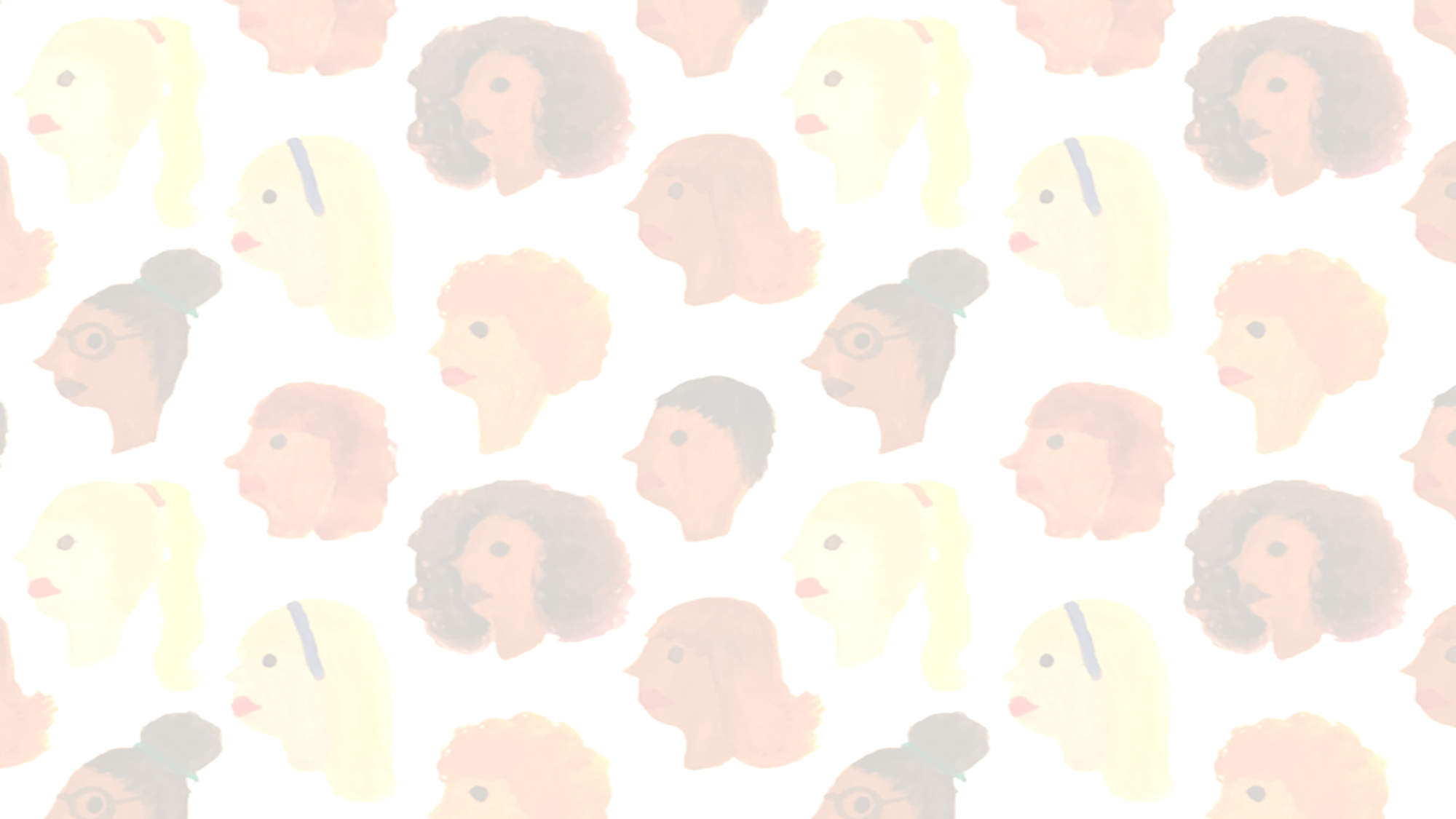 Volunteerism Conference
Massachusetts Conference on Volunteerism 
When: May 7th
Please sign up today!
Transportation and lunch will be provided.
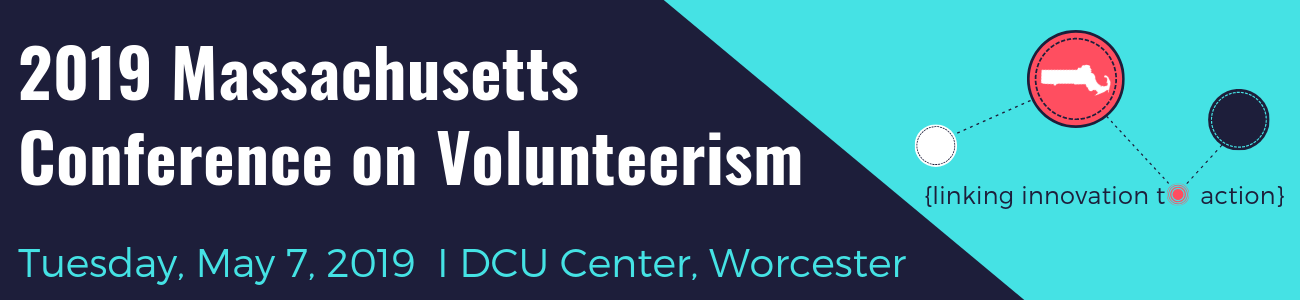 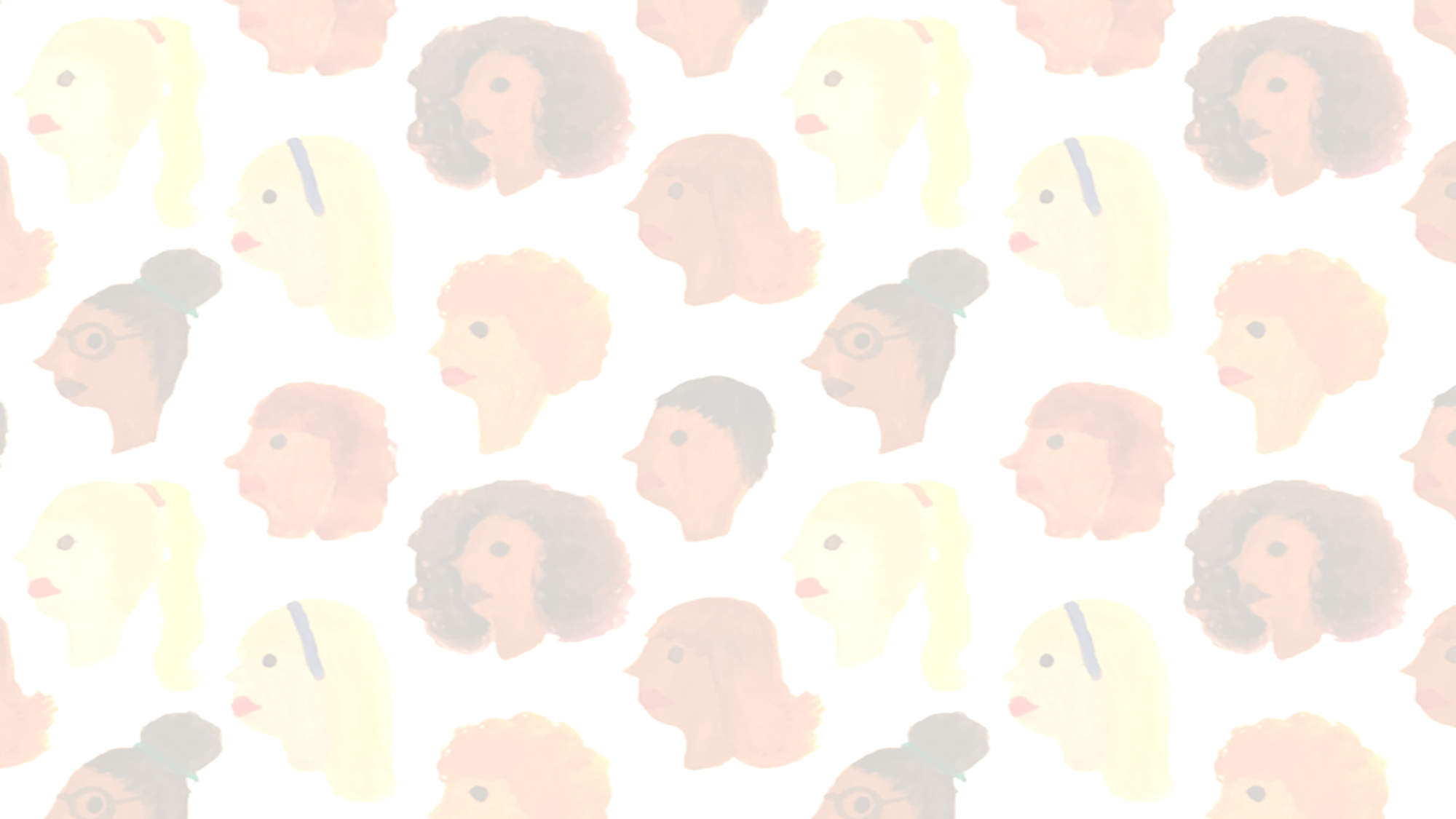 Turn and Talk
Write down 2-3 women in your life who have impacted you?
Turn to your neighbor and discuss them?
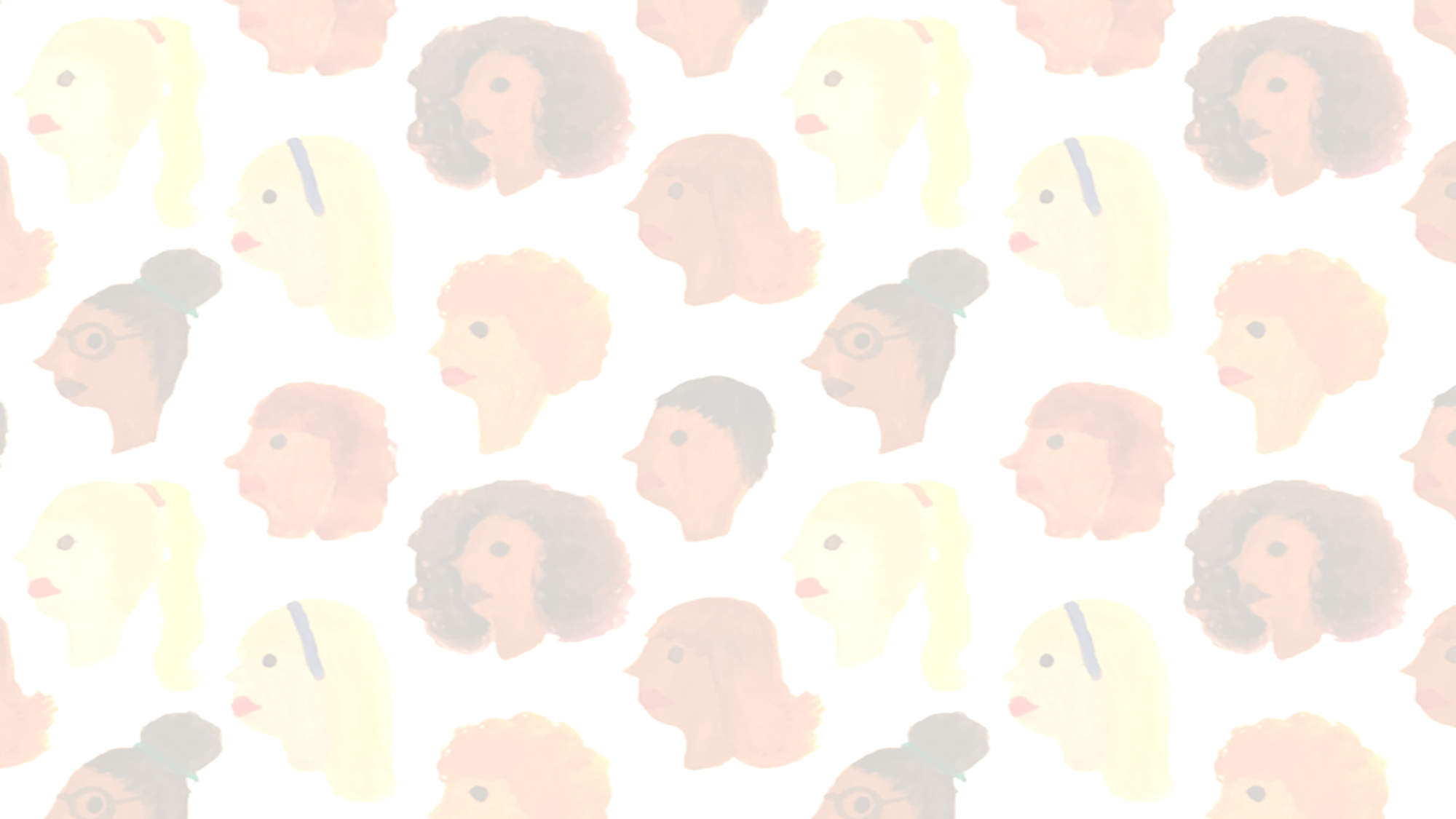 Turn and Talk
Scratch one of the women’s names off of the list.
Turn to your neighbor and discuss how different your life would have been without them?
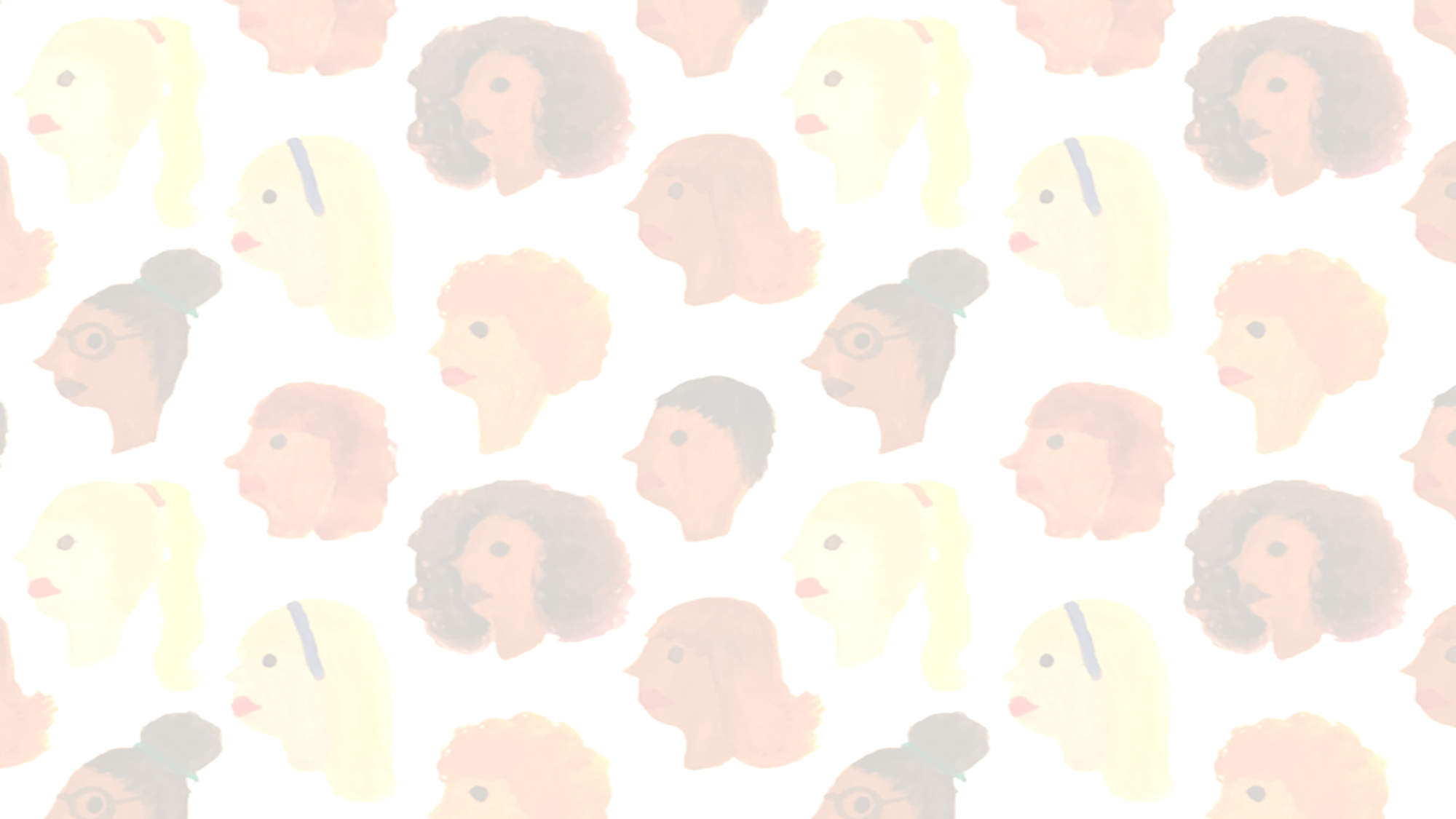 Group Activity
How many of you chose women that were close relatives?
How many chose a mentor, coach, or someone not related to you?
How many of you chose someone else that doesn’t fall into either category?
Does the category affect the impact they had on you?
What are your takeaways for how you can impact others?
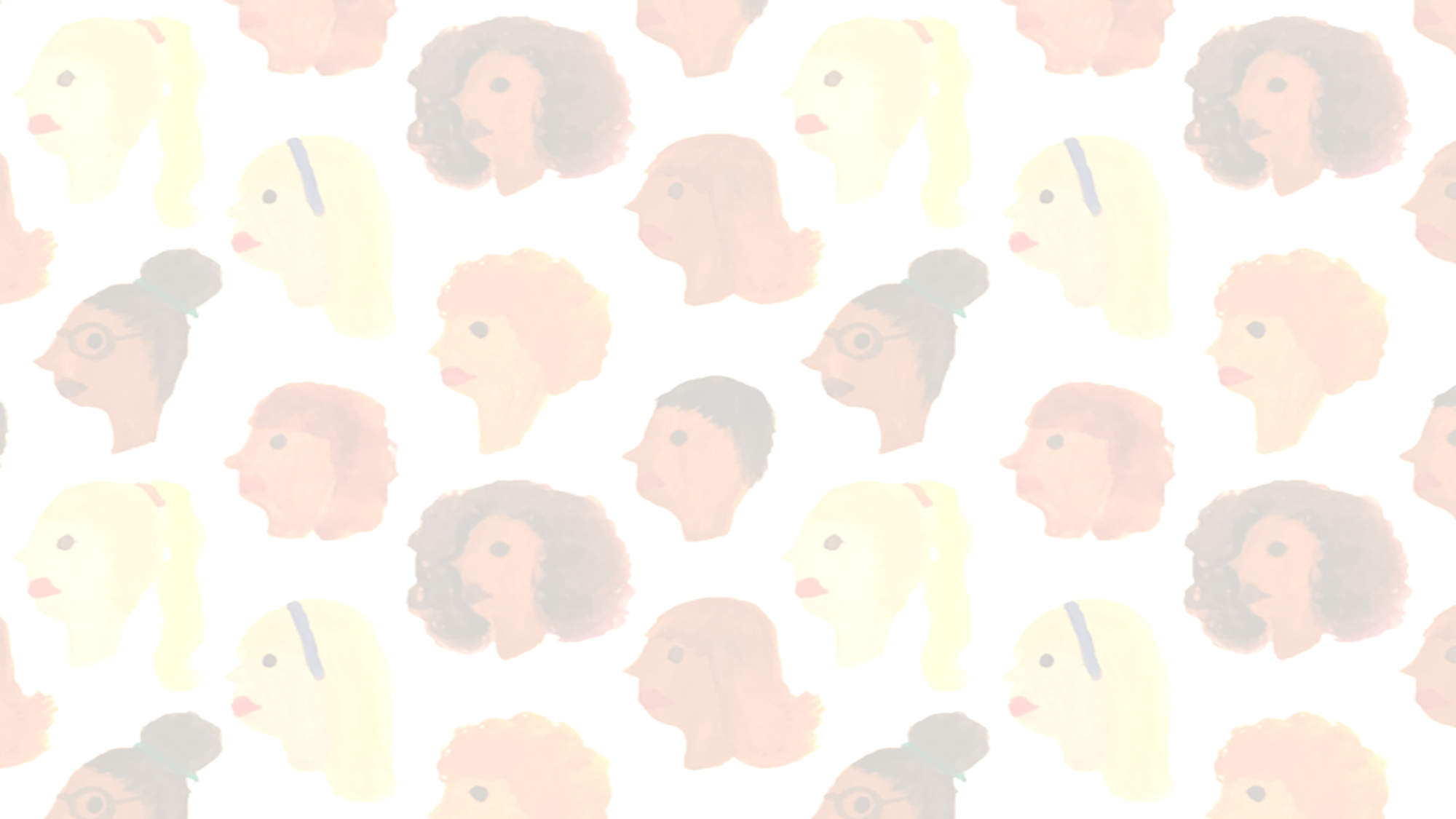 Questions
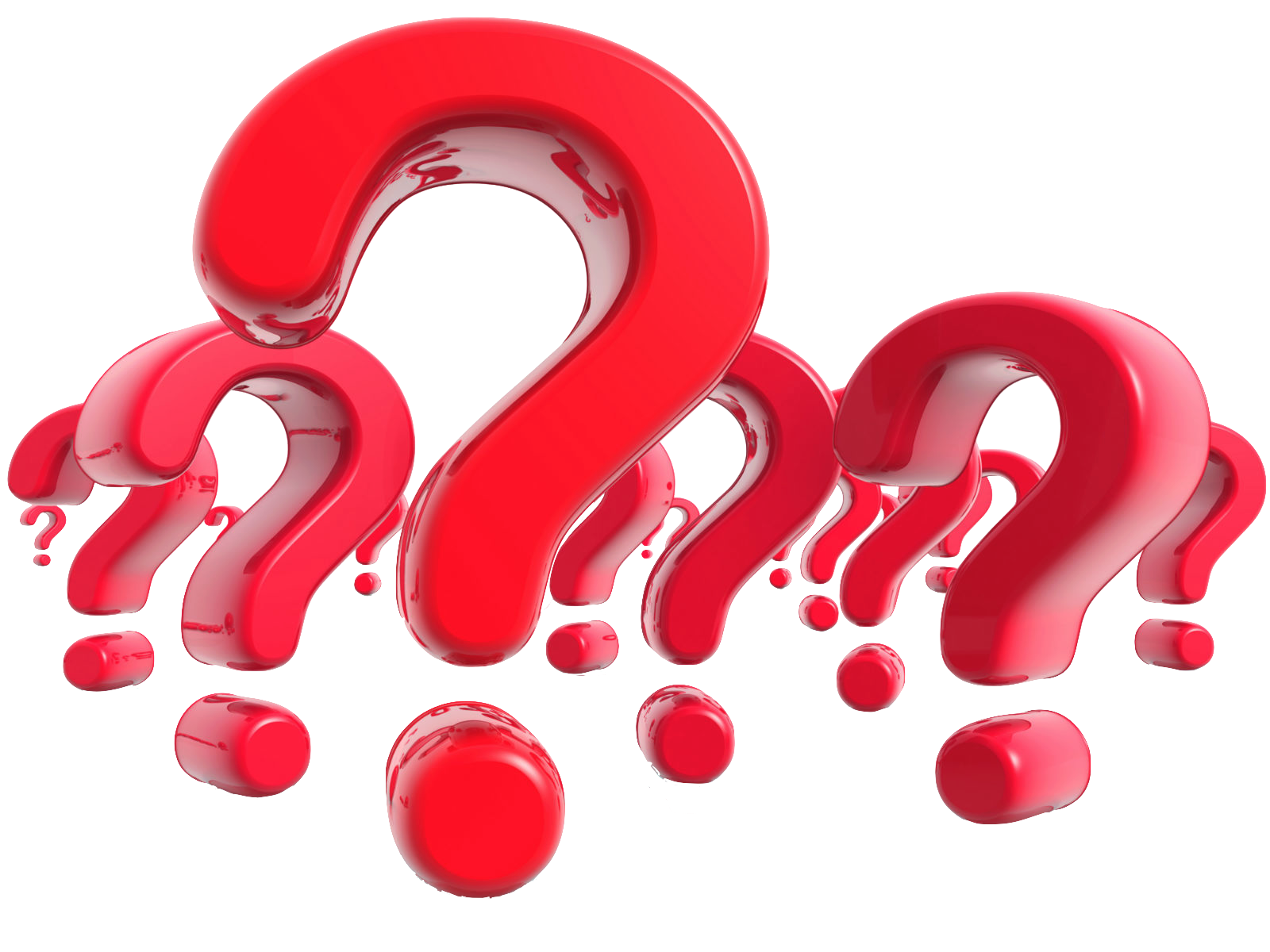